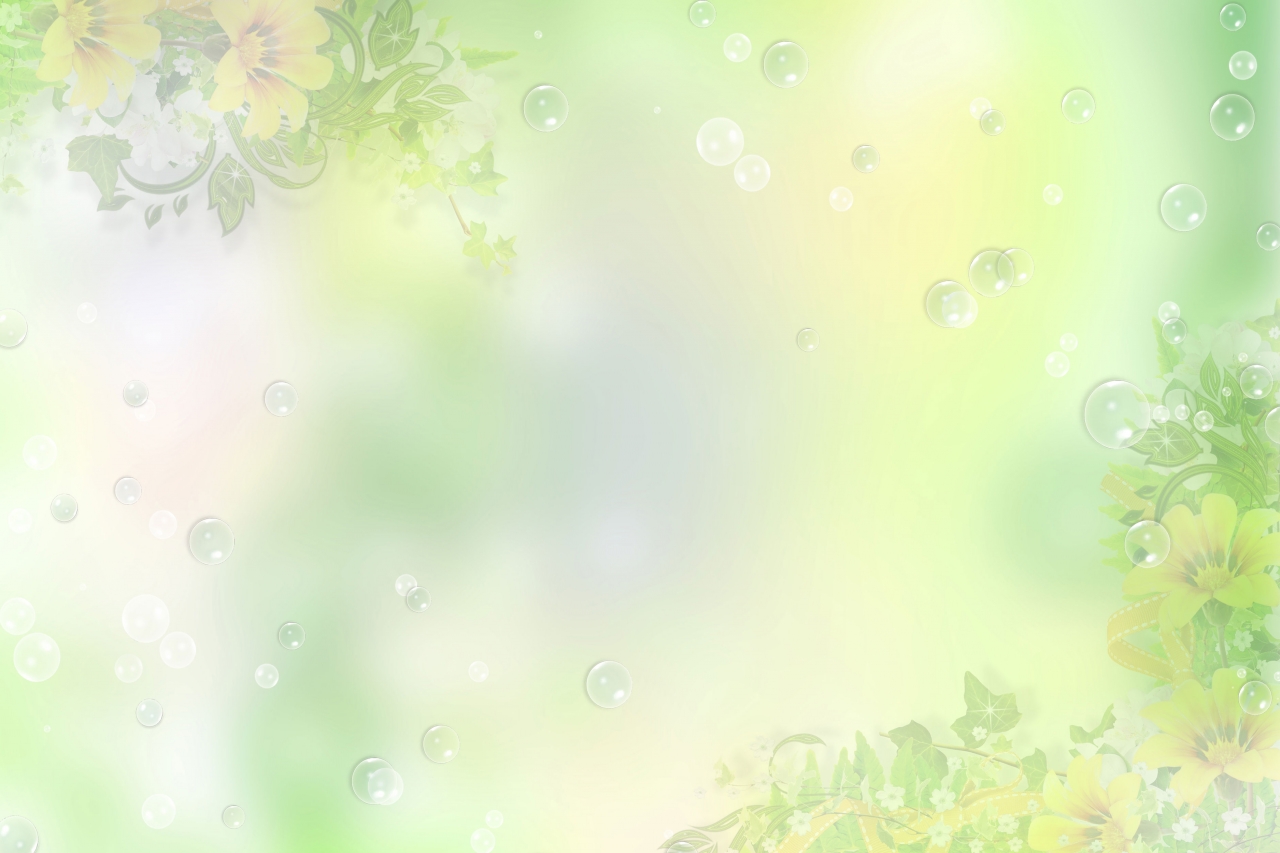 Муниципальное бюджетное дошкольное образовательное                   
                учреждение  детский сад №7 города Кузнецка.
Опыт работы по теме:
    «Экологическое воспитание детей раннего возраста»








                                                           Воспитатель: Шокурова О.В
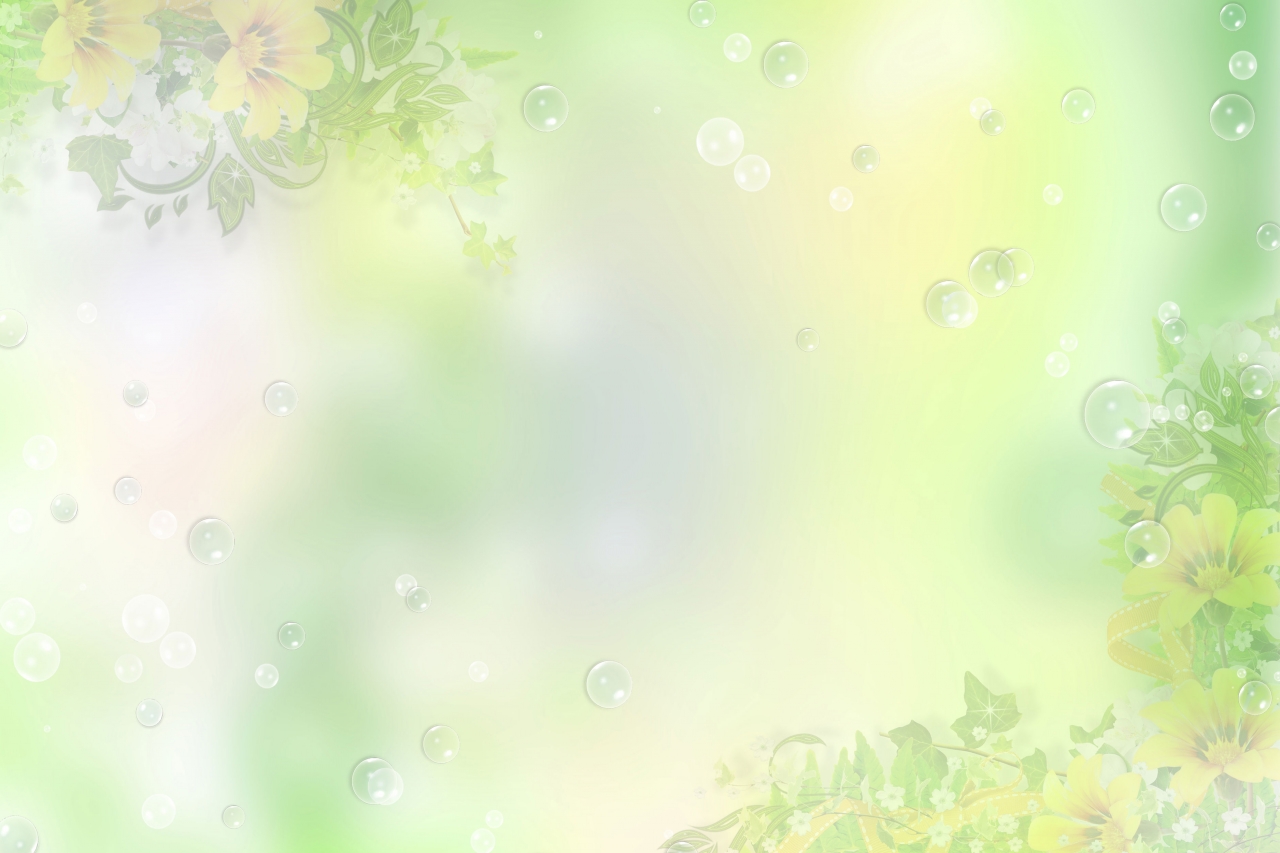 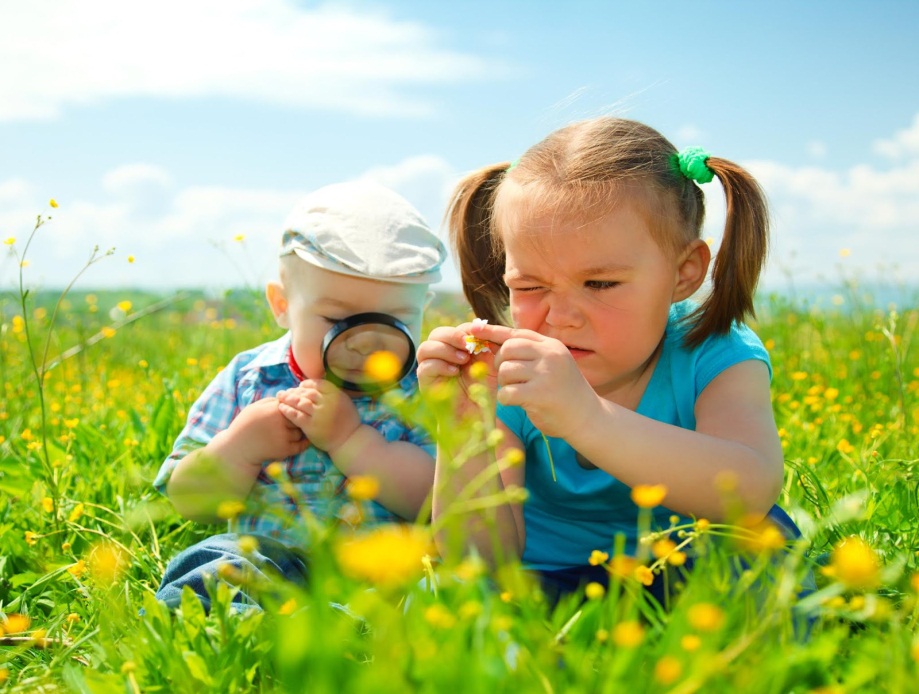 Цель экологического воспитания – это формирование человека нового типа с новым экологическим мышлением, способного осознавать последствия своих действий по отношению к окружающей среде и умеющего жить в относительной гармонии с природой.
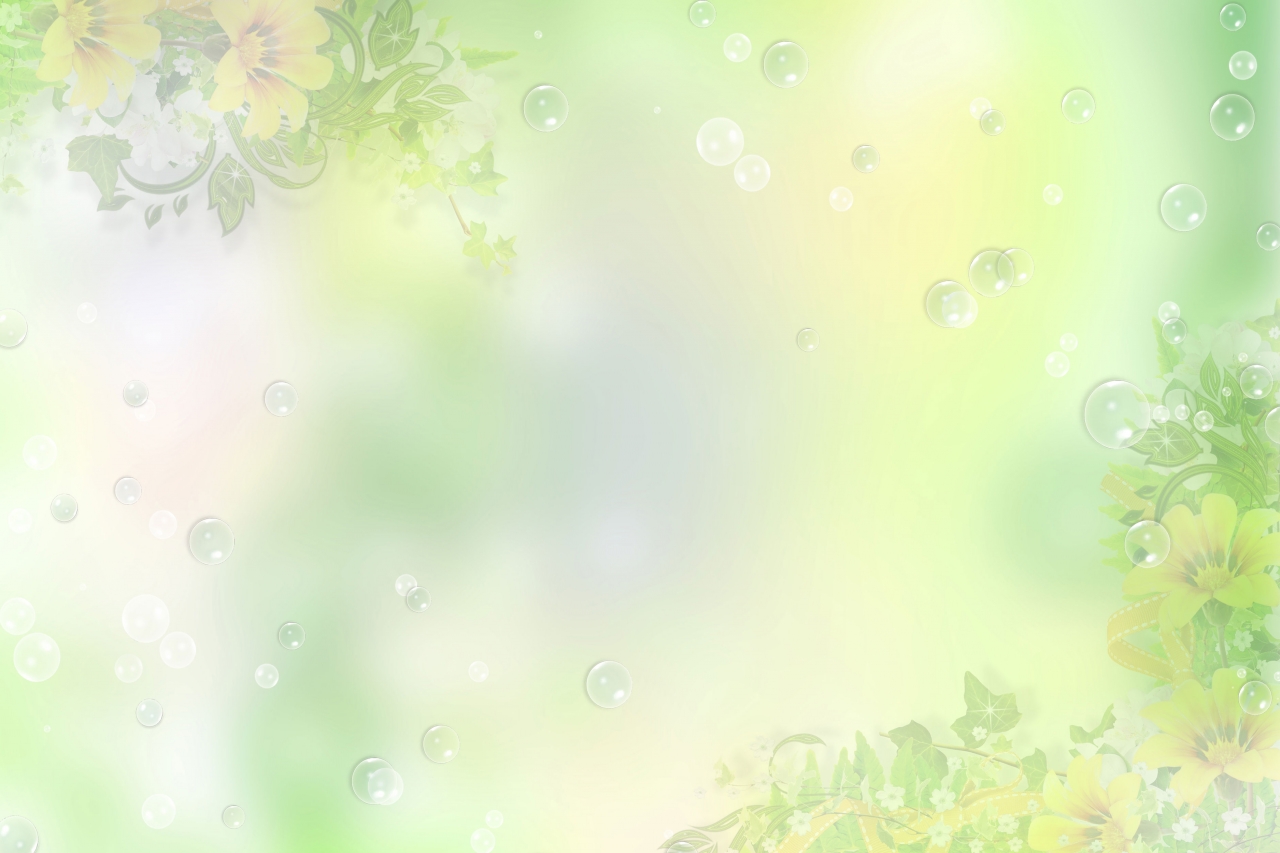 Неживая природа
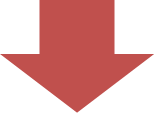 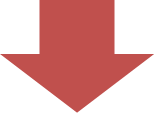 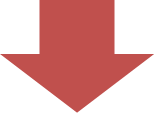 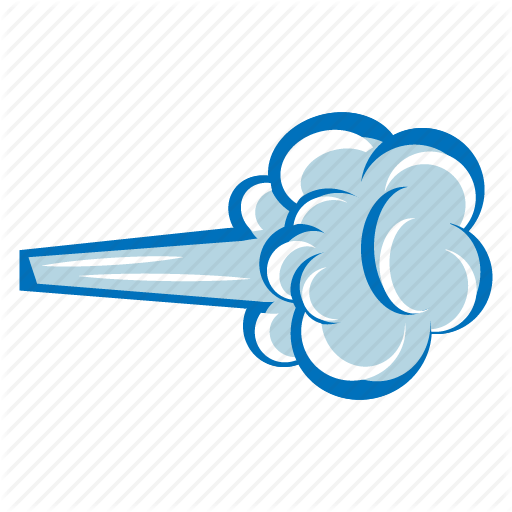 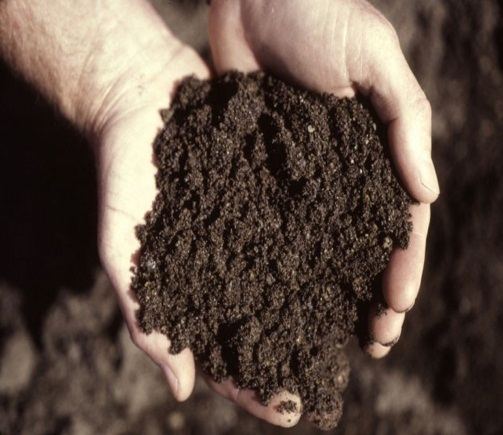 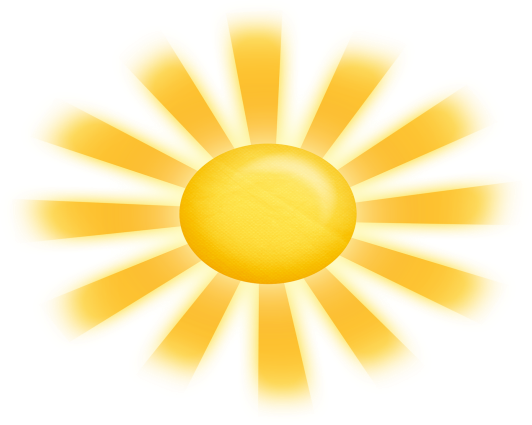 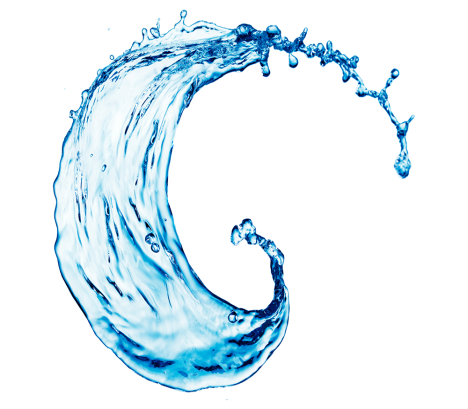 Живая природа
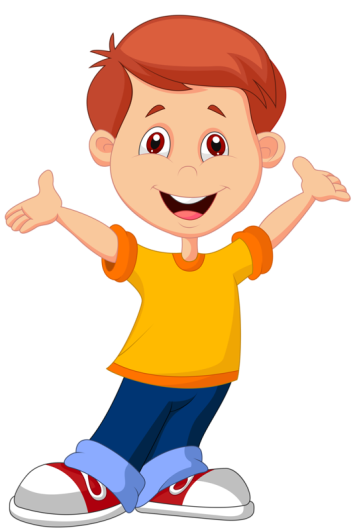 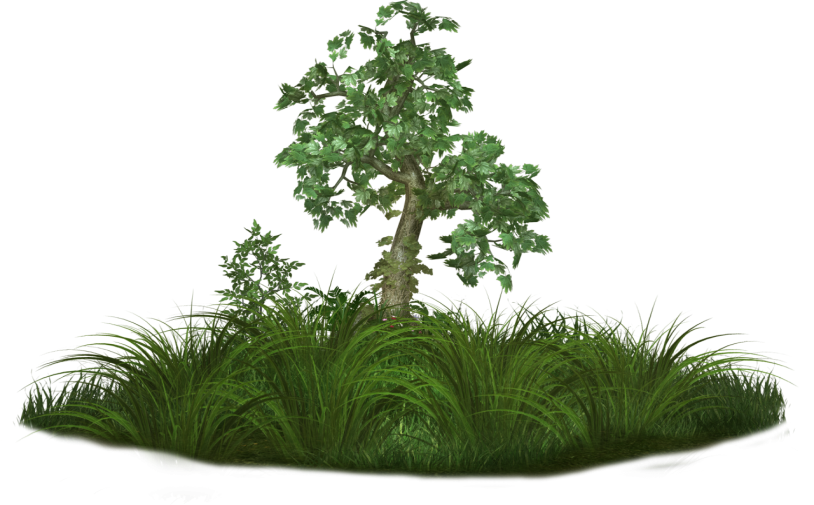 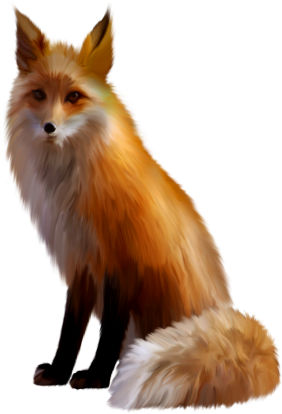 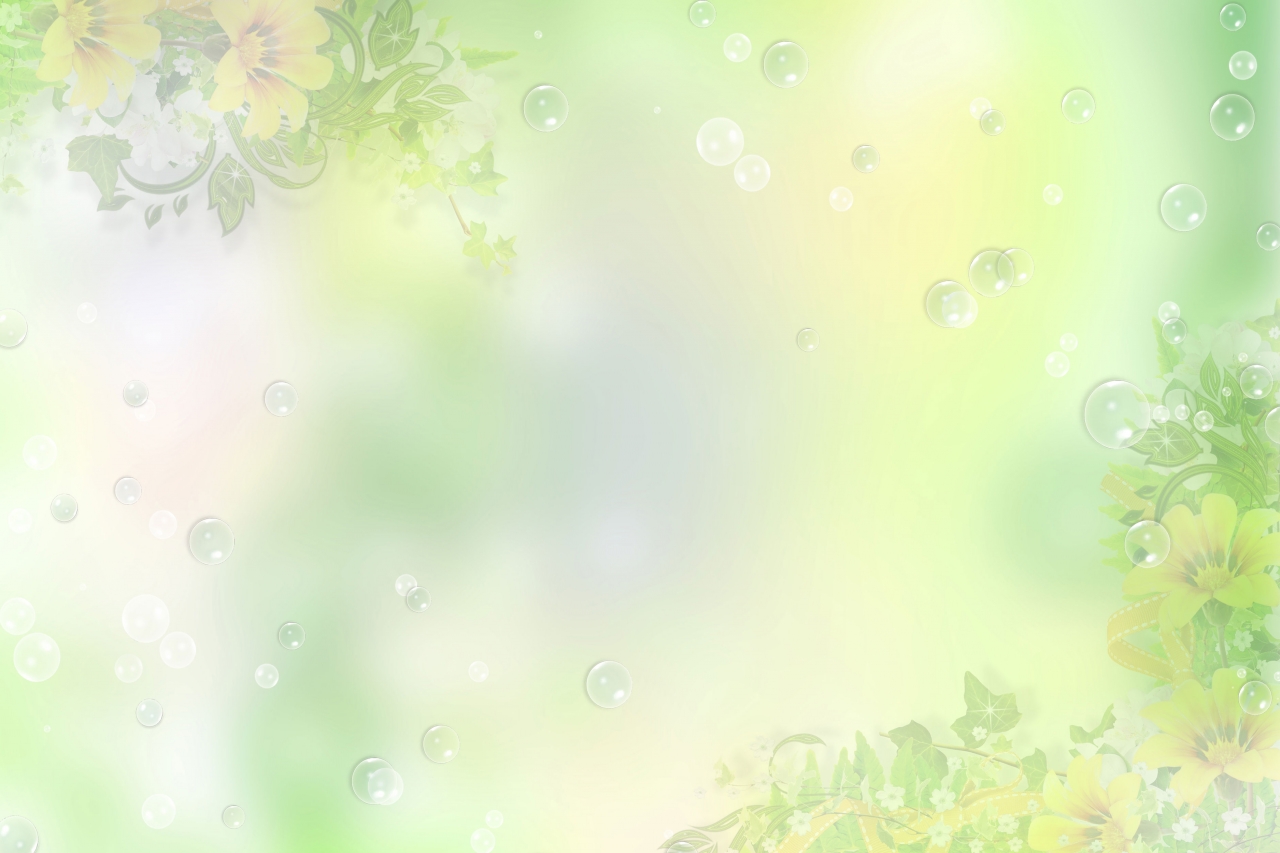 Работа по направлению реализуется в     следующих видах деятельности
Совместная деятельность
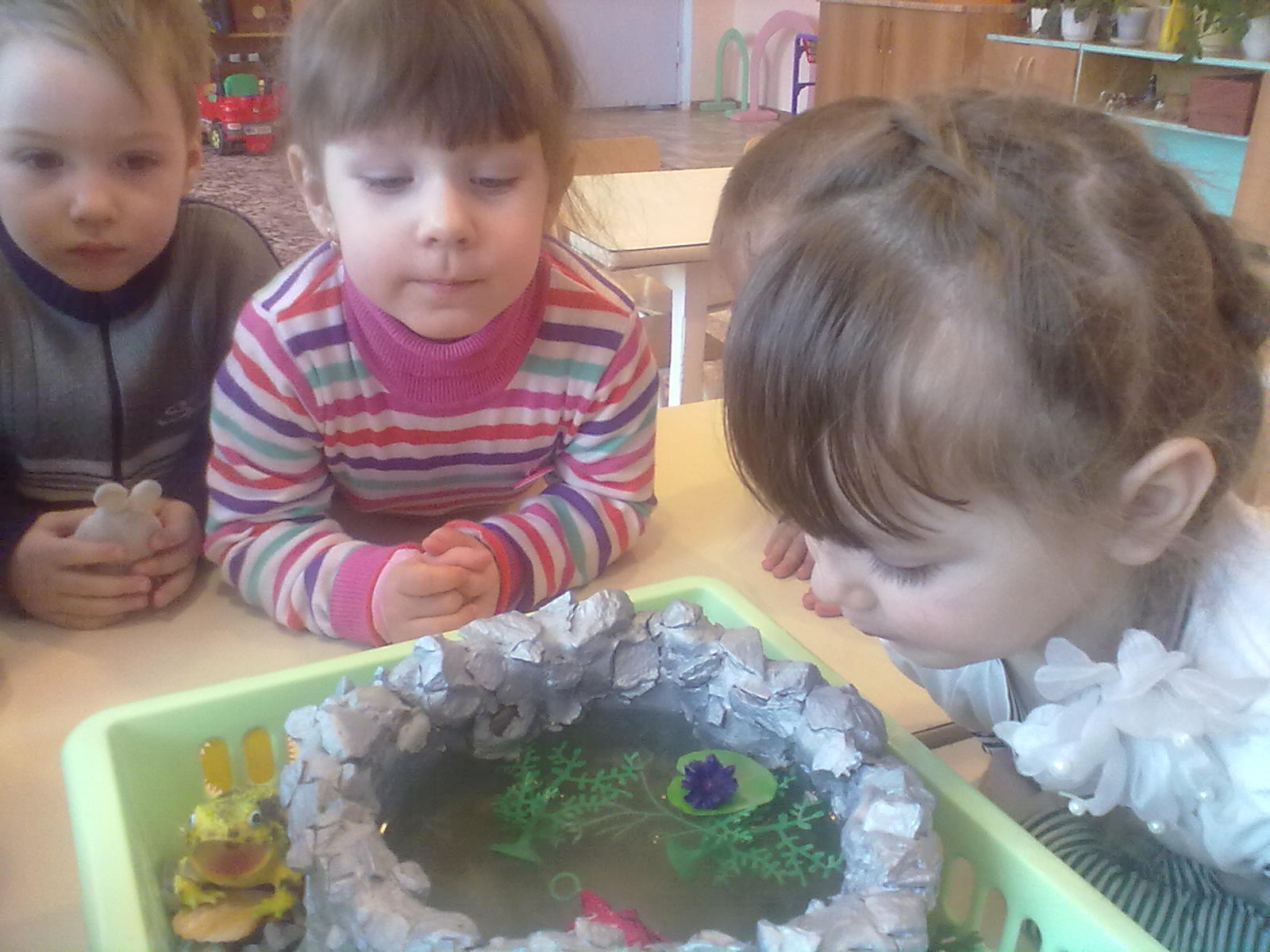 Образовательная деятельность
Исследовательская деятельность
Участие в мероприятиях
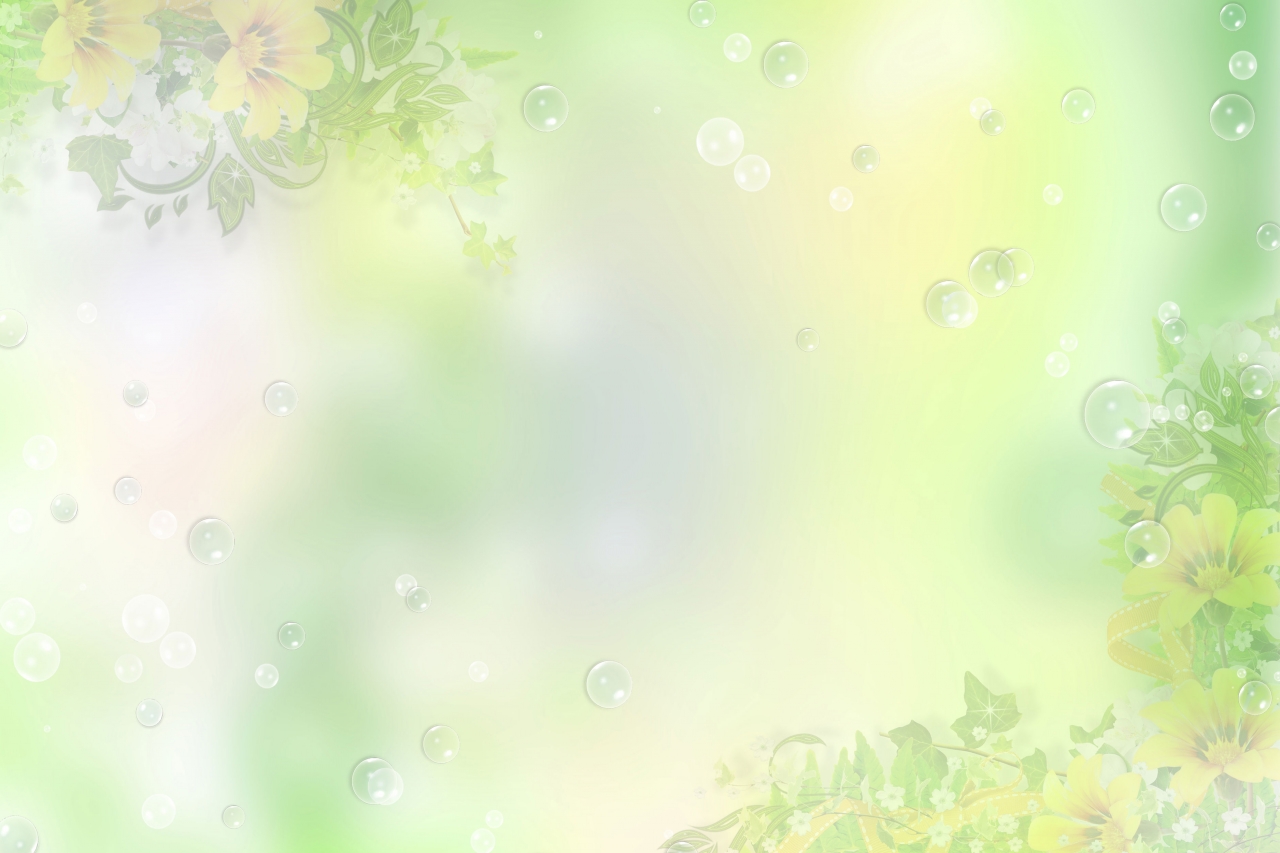 Циклы занятий, прогулок направленные на формирование экологических 
знаний.
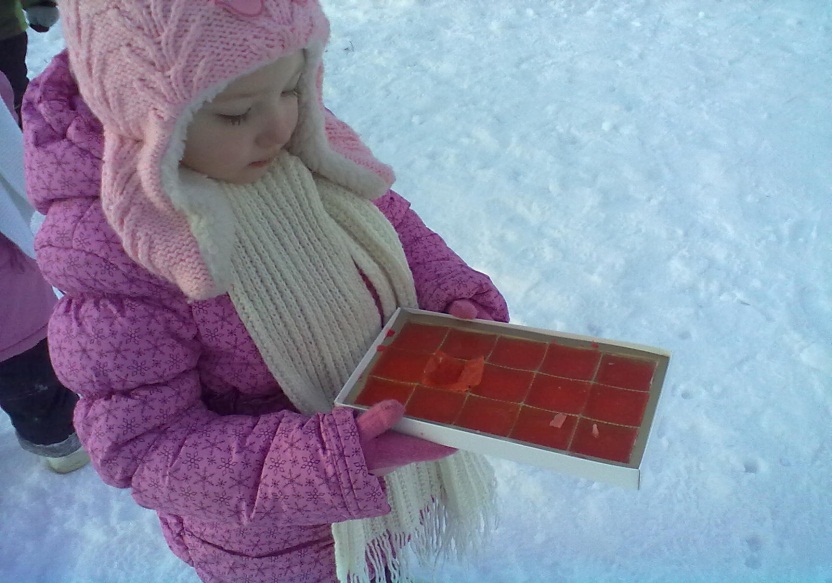 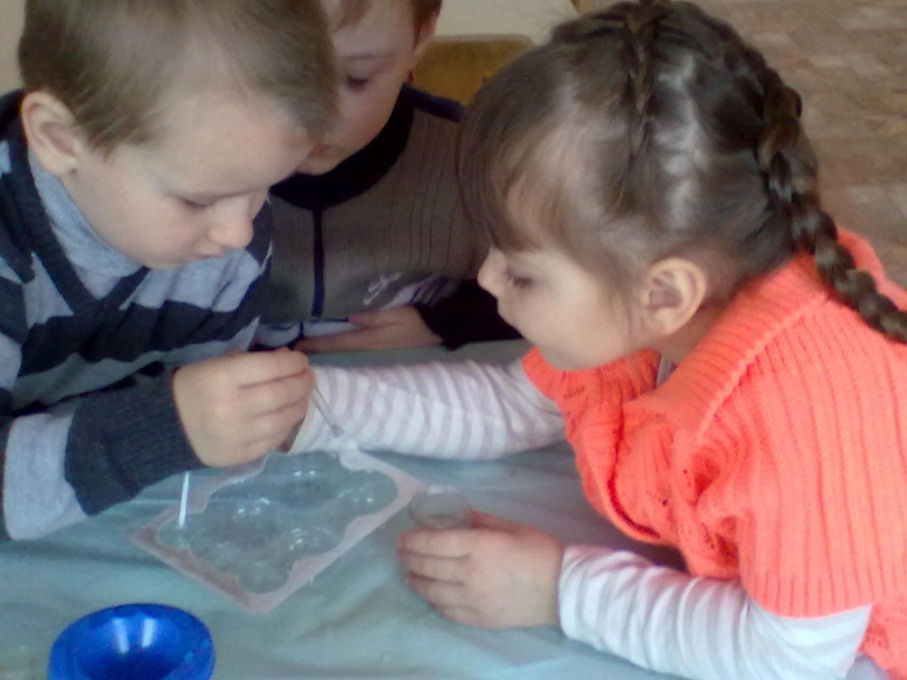 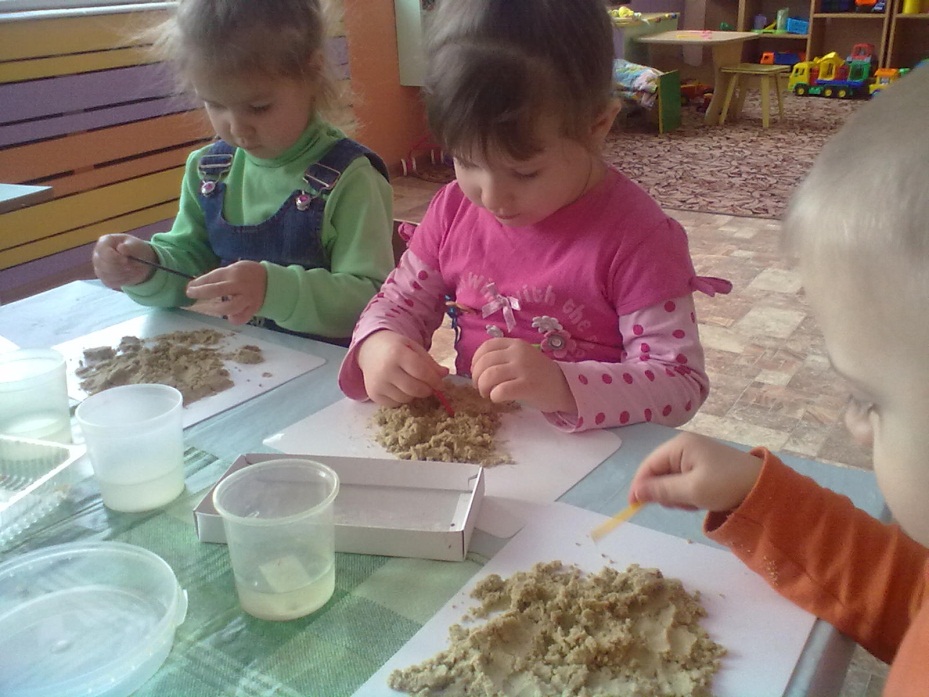 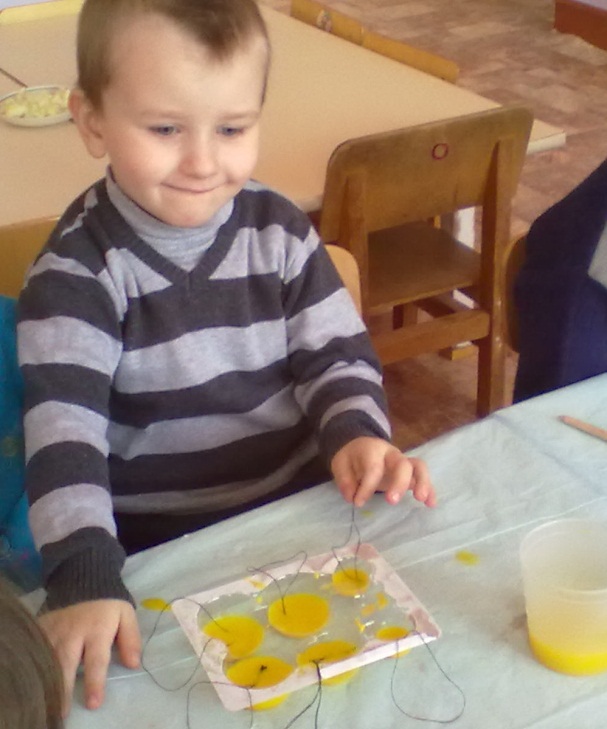 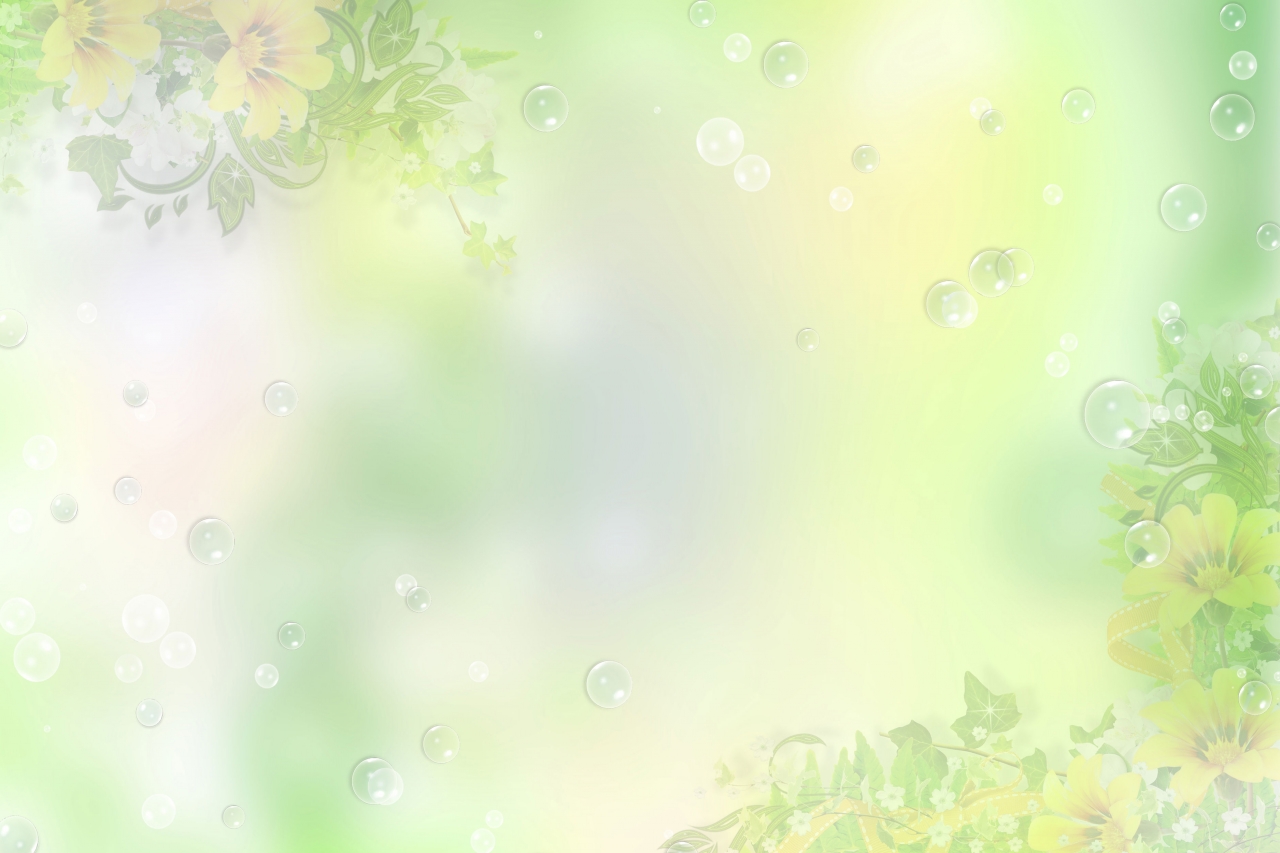 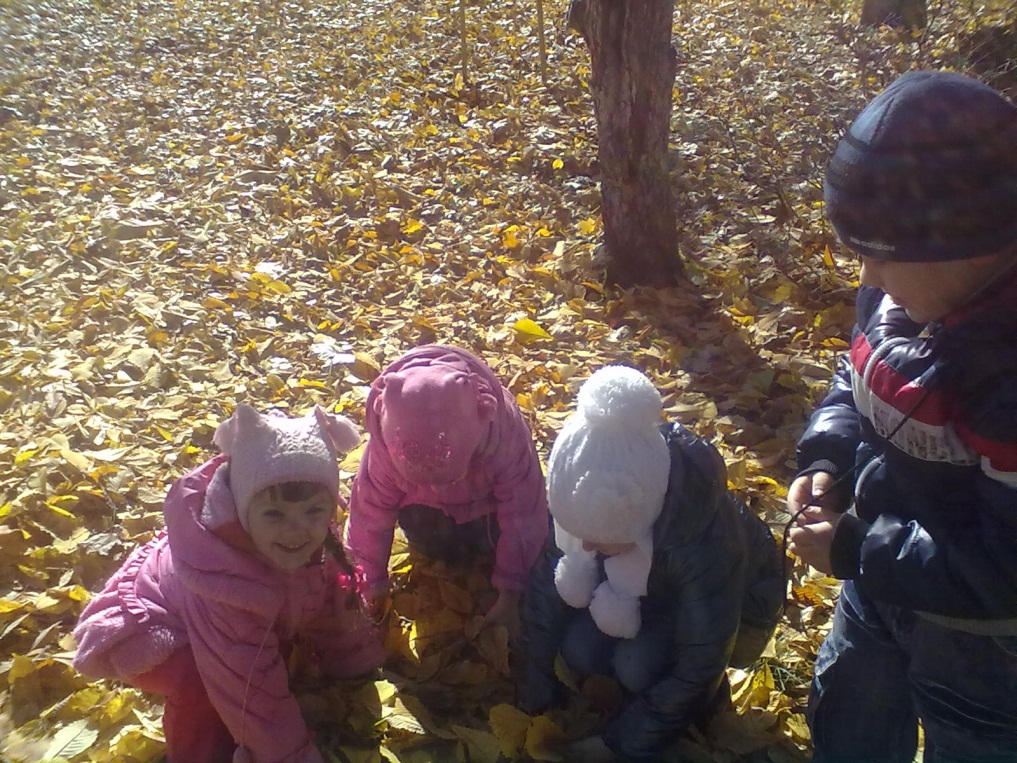 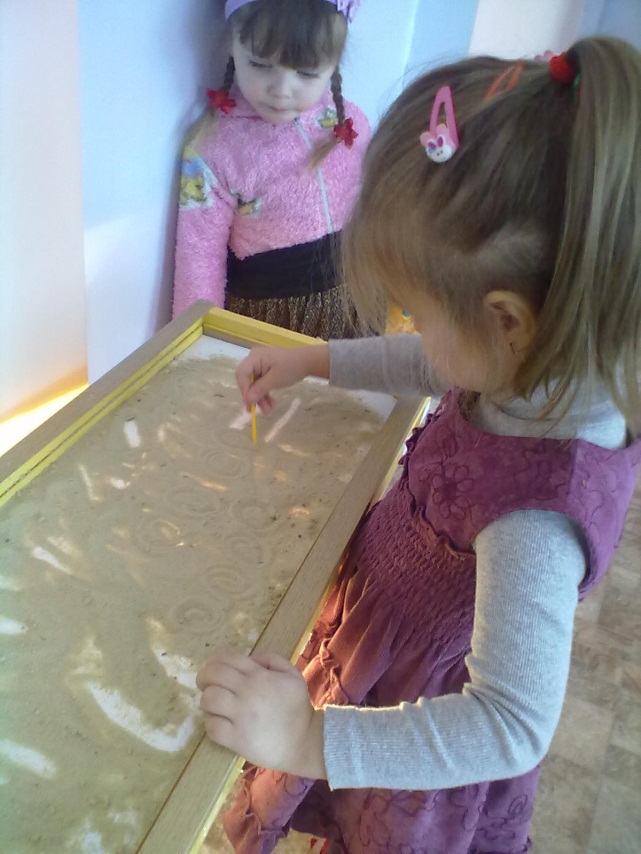 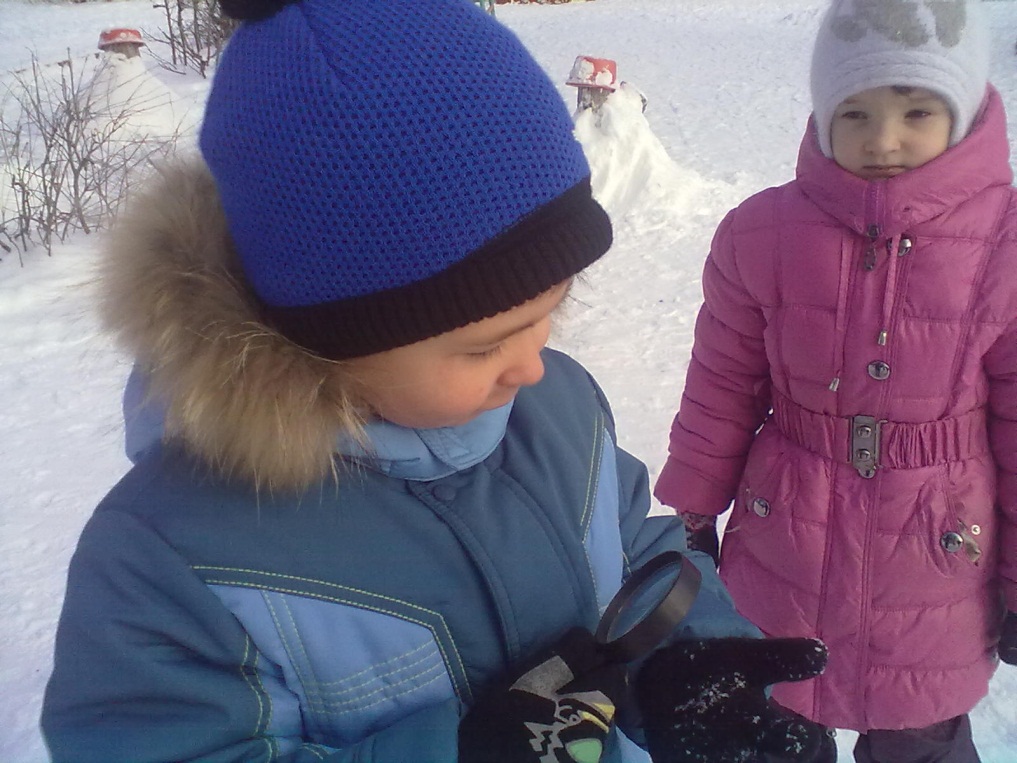 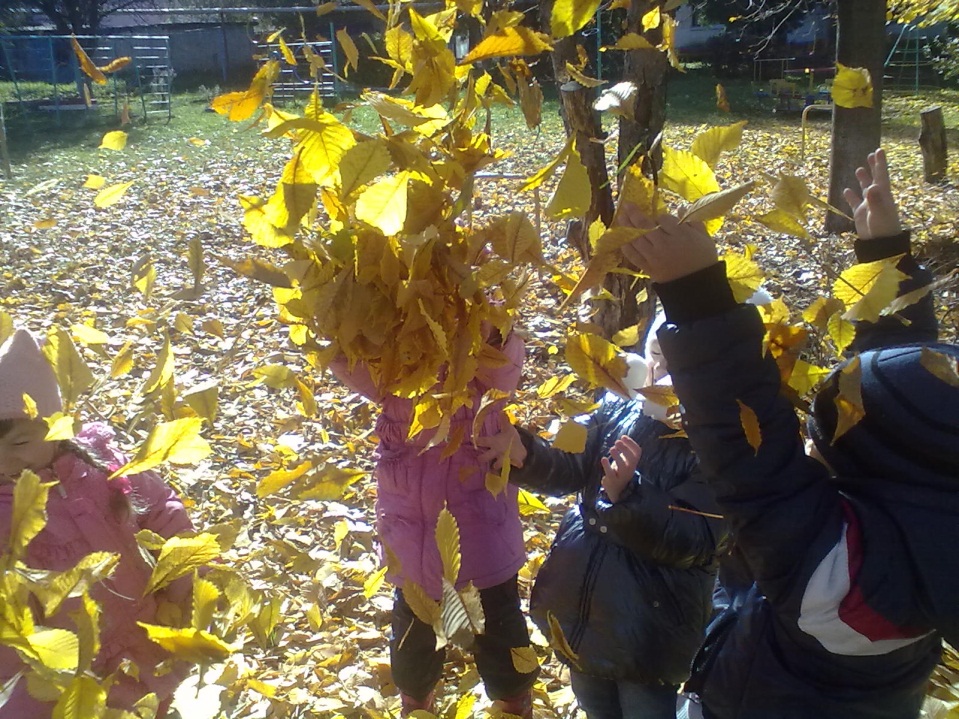 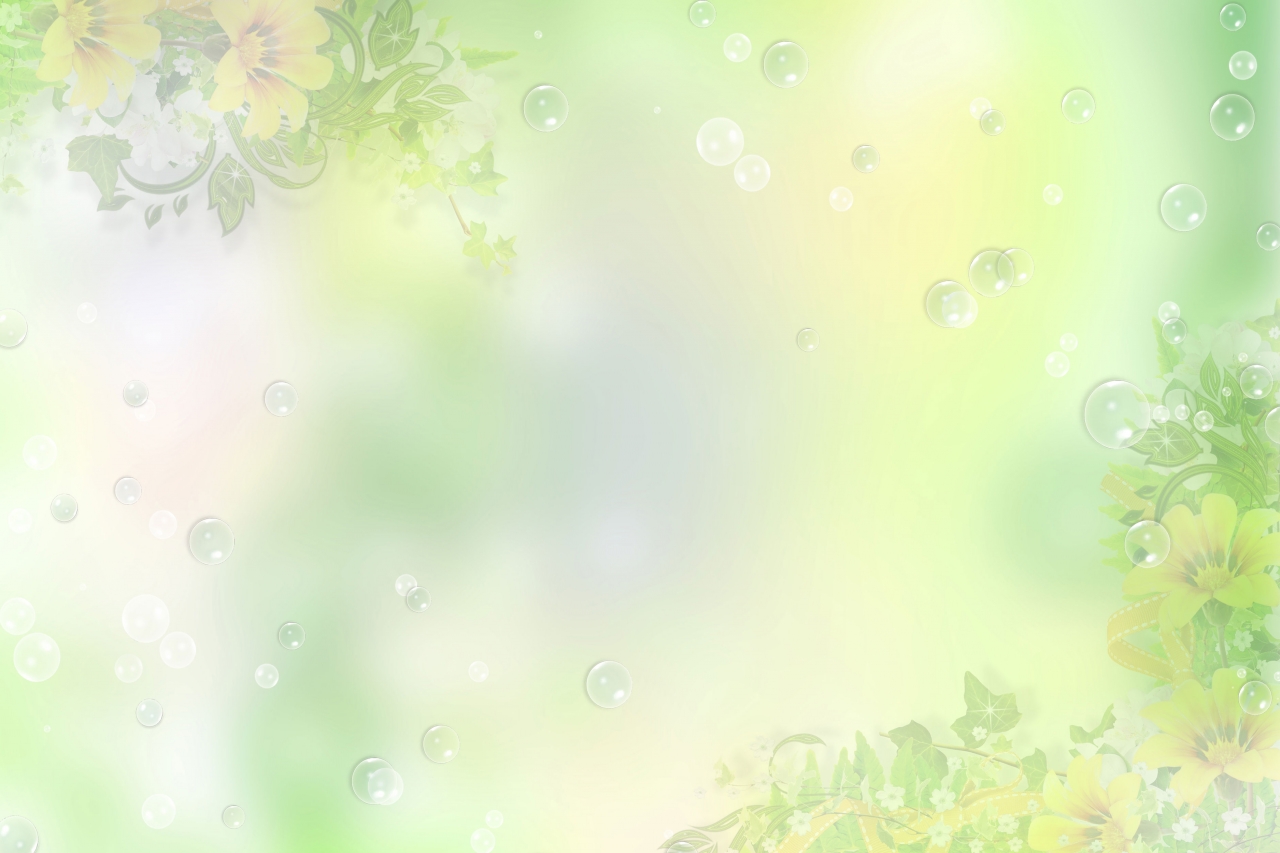 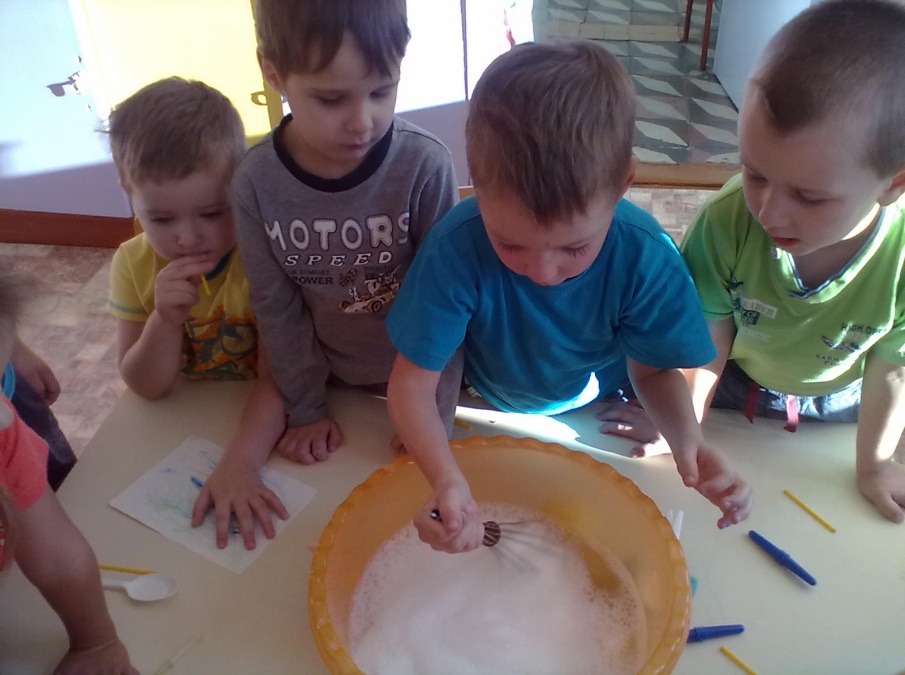 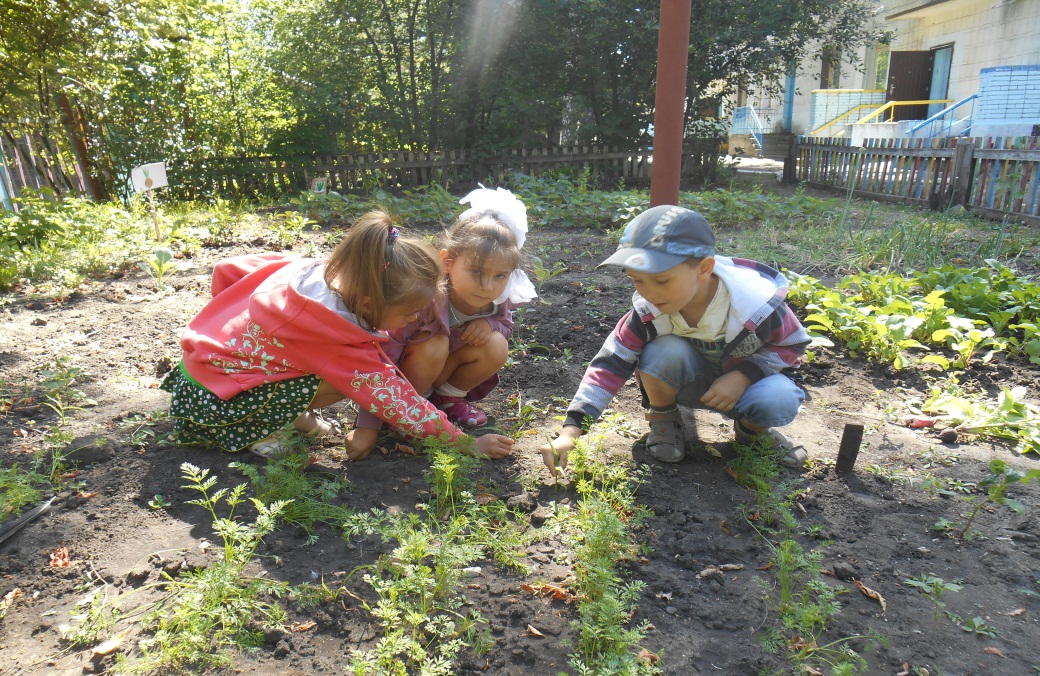 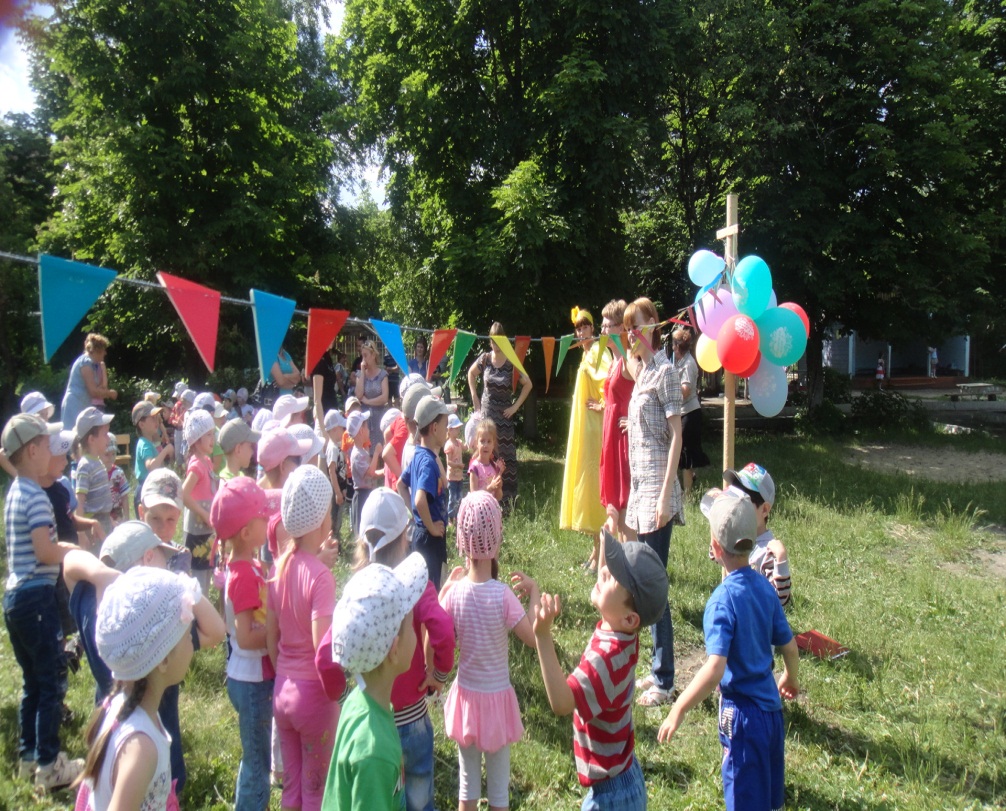 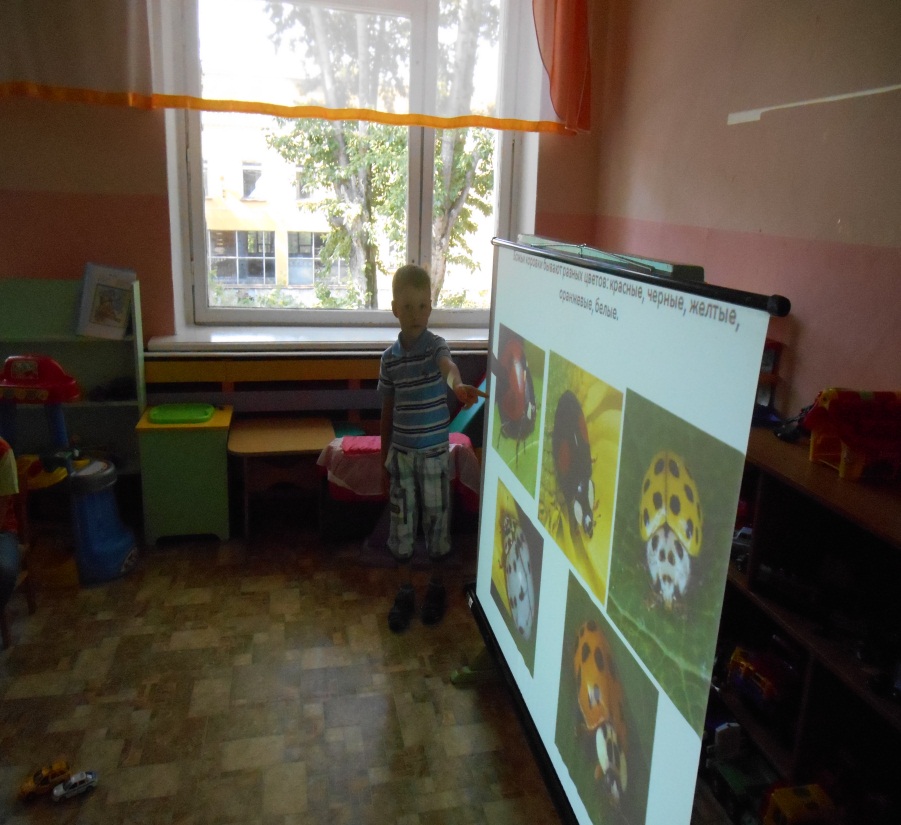 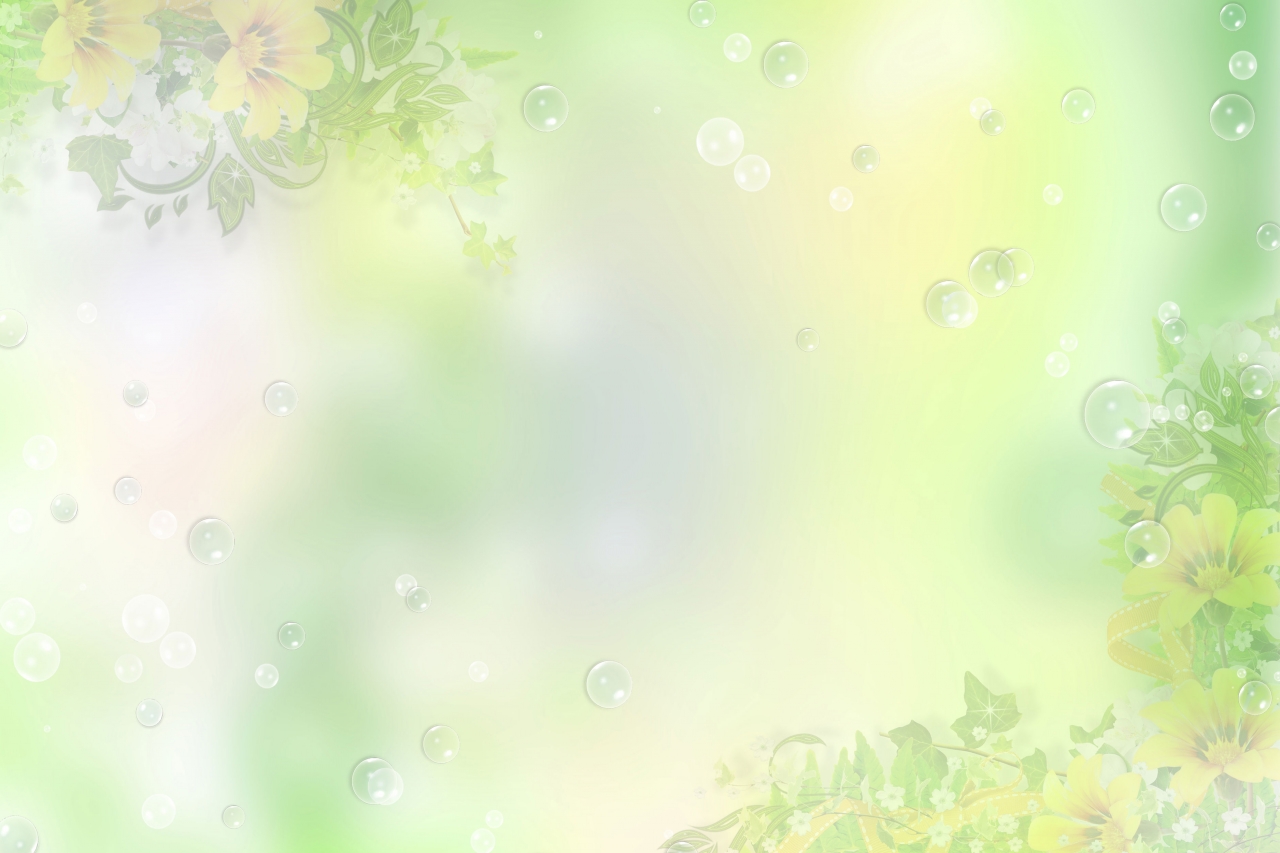 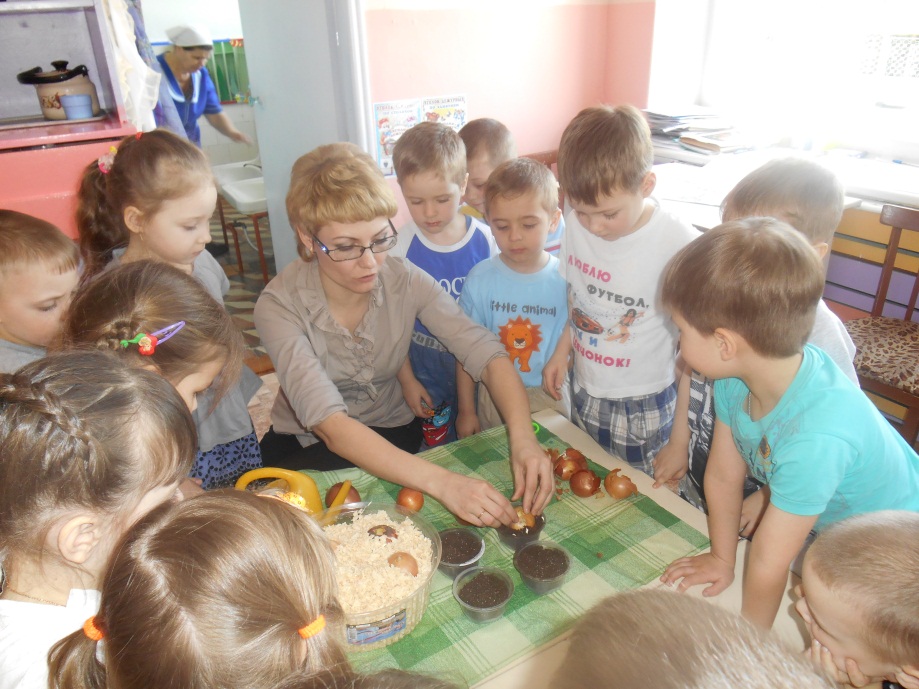 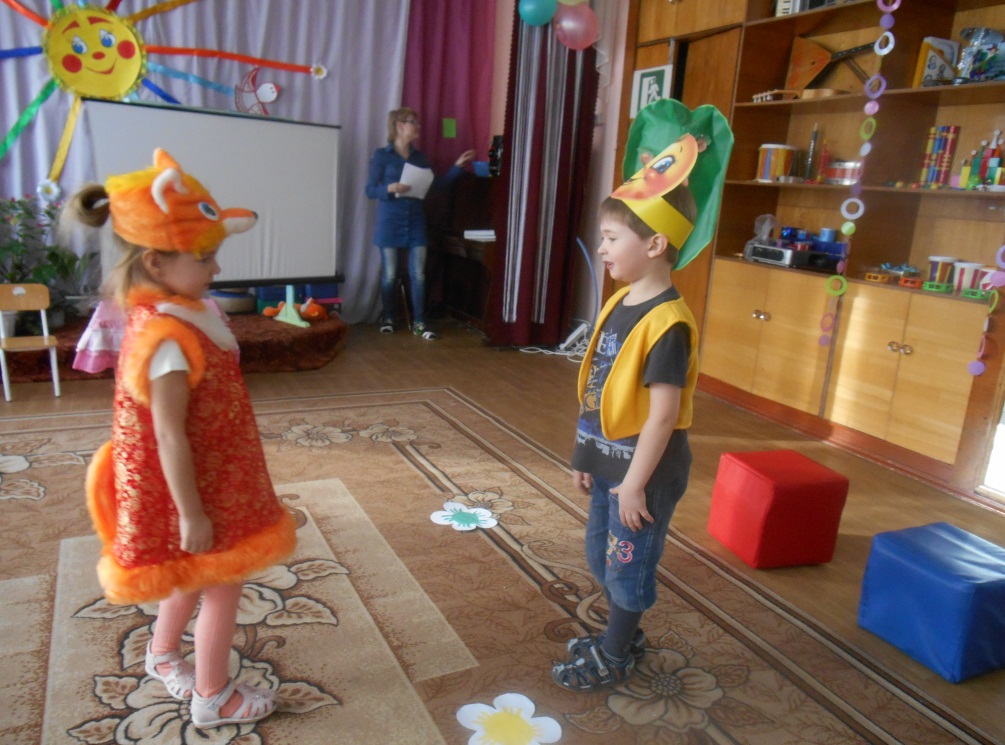 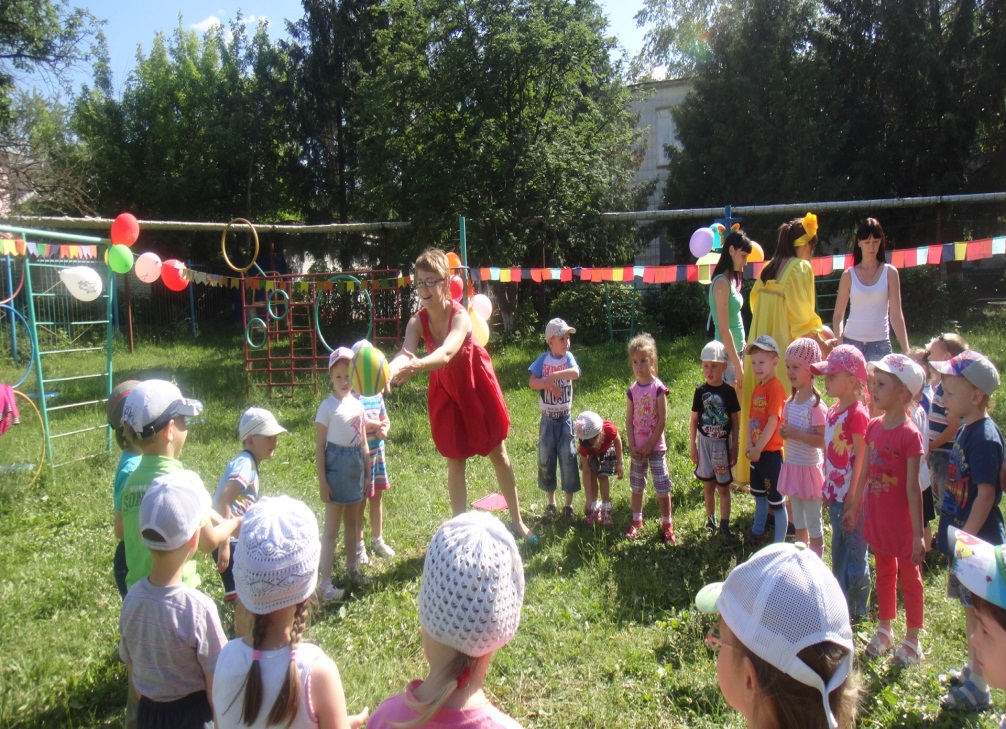 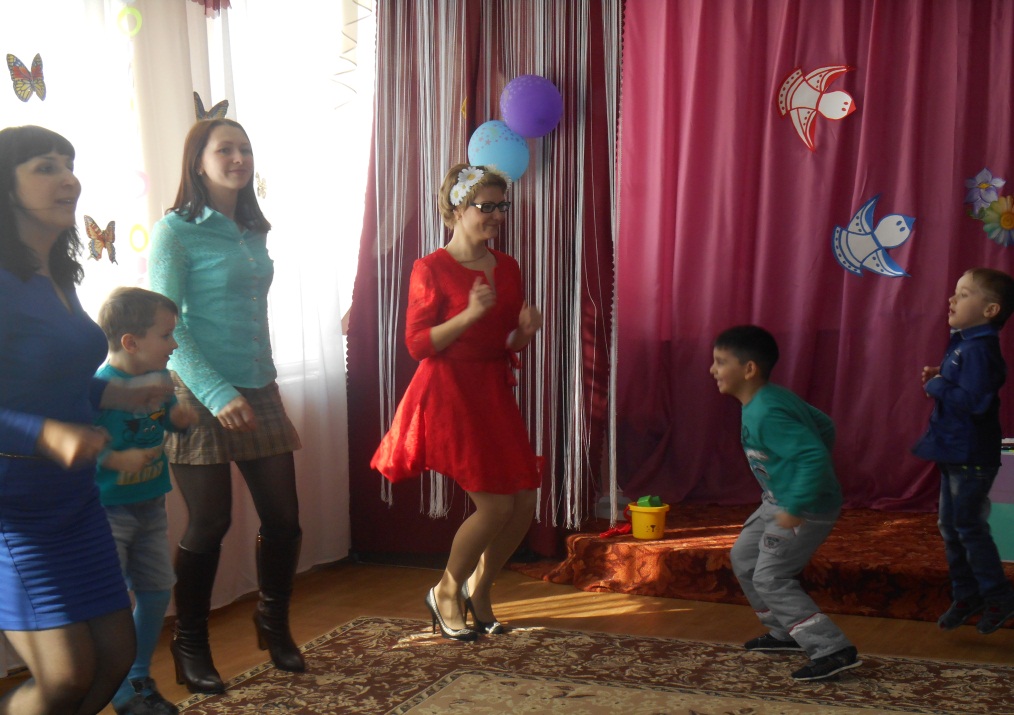 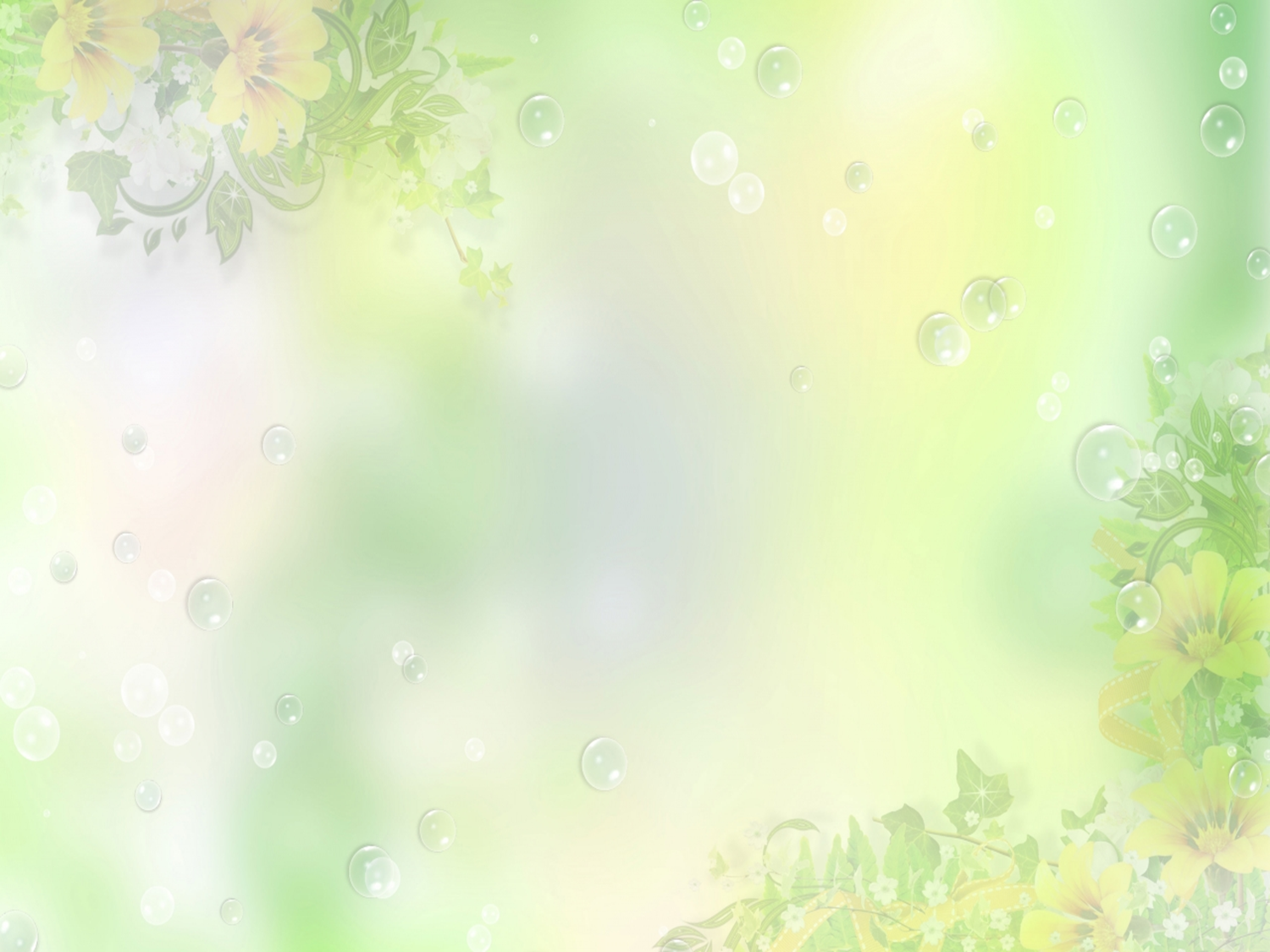 Сотрудничество с семье
Совместная проектно-исследовательская деятельность
Исследовательские и семейные экологические проекты
Творческие гостиные
Повышение интереса к экологическому образованию
Расширение информационного поля, вовлечение широкого круга пользователей
Сайт ДОО
Персональный сайт воспитателя
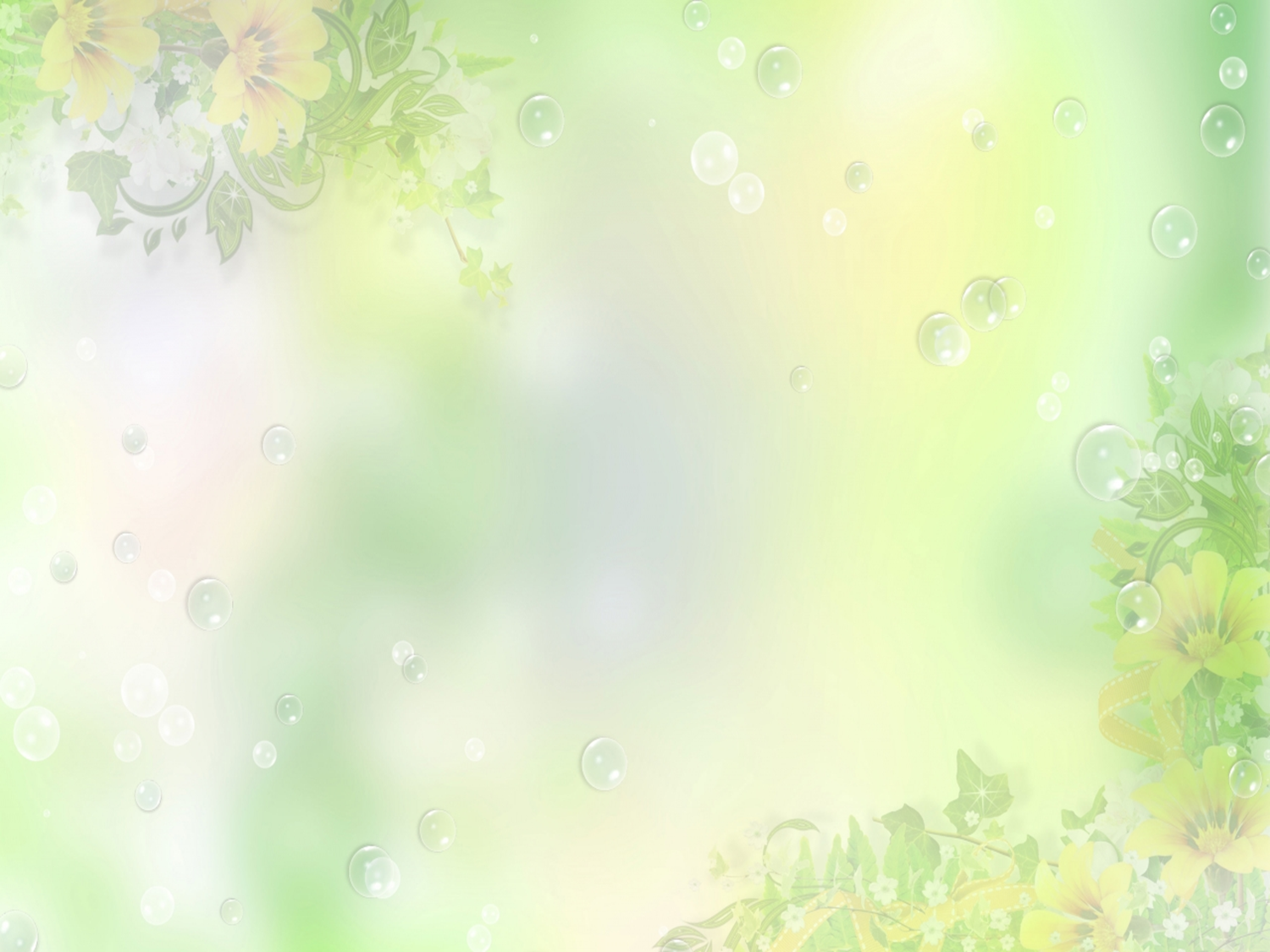 Результат работы
Созданы условия для реализации программы
*Создана развивающая предметно-пространственная среда;
*Повышена педагогическая компетентность.
*Сформированы начала экологической культуры у детей;
*Сформировано правильное отношение к объектам и явлениям природы;
*Дети учатся практическим действиям по охране природы;
*У детей появилось желание общаться с природой, бережно относится к ней.
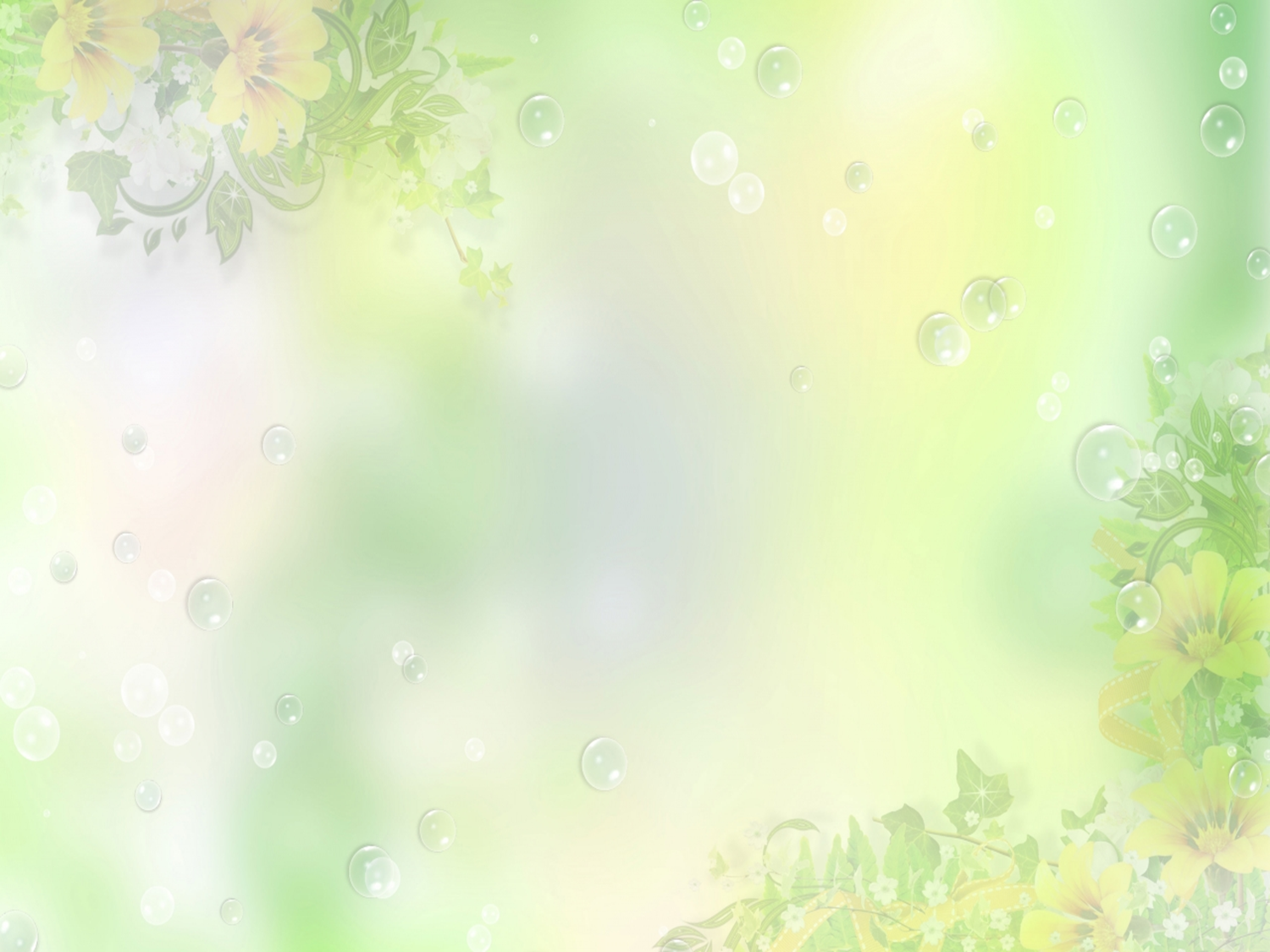 Есть экология земли, мы за нее в ответеСтрадаем сами мы, страдают наши дети.Есть экология души. Ждать от кого ответа?Страдает все вокруг. Страдает вся планета.
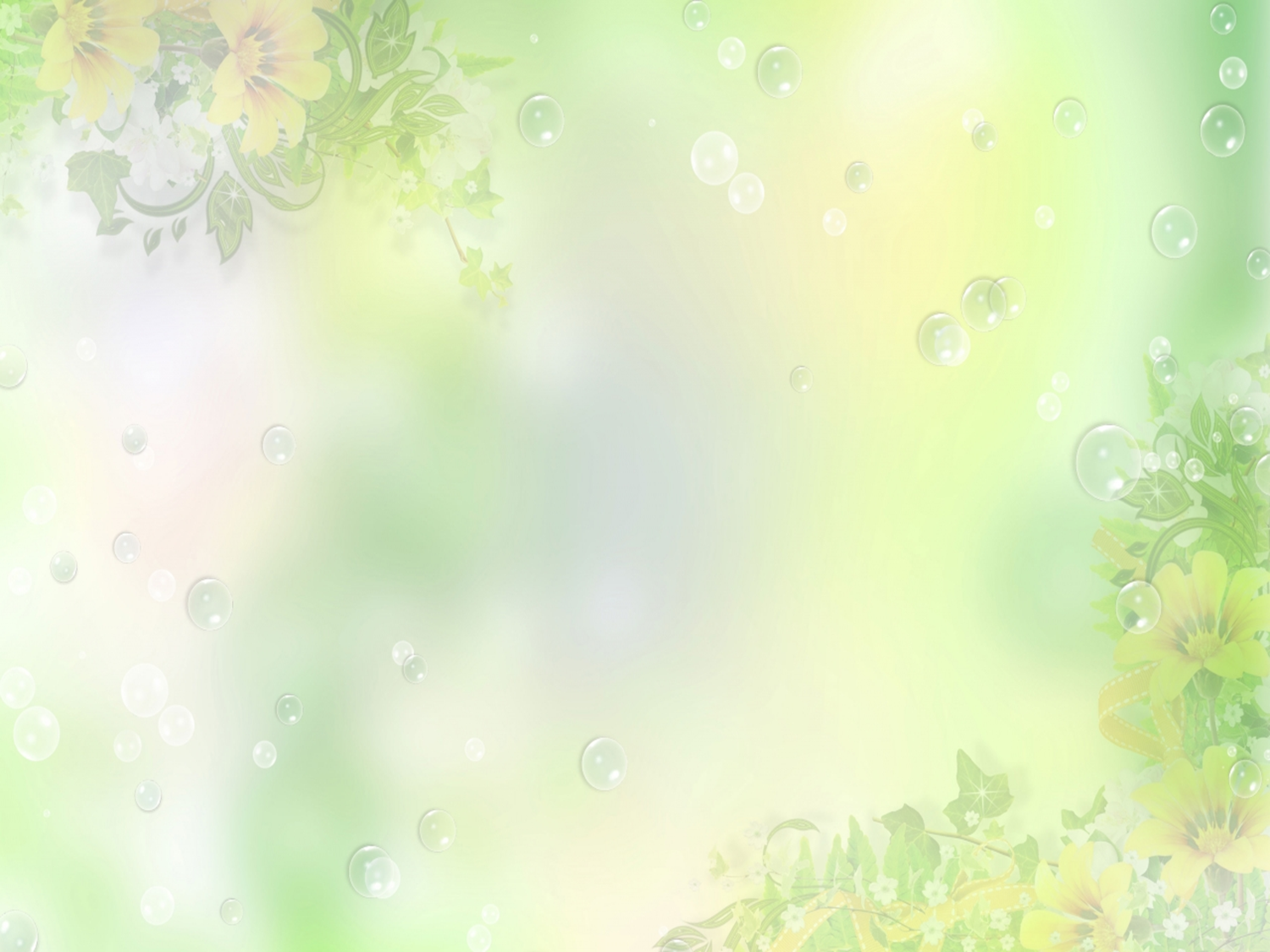 Благодарю за внимание !
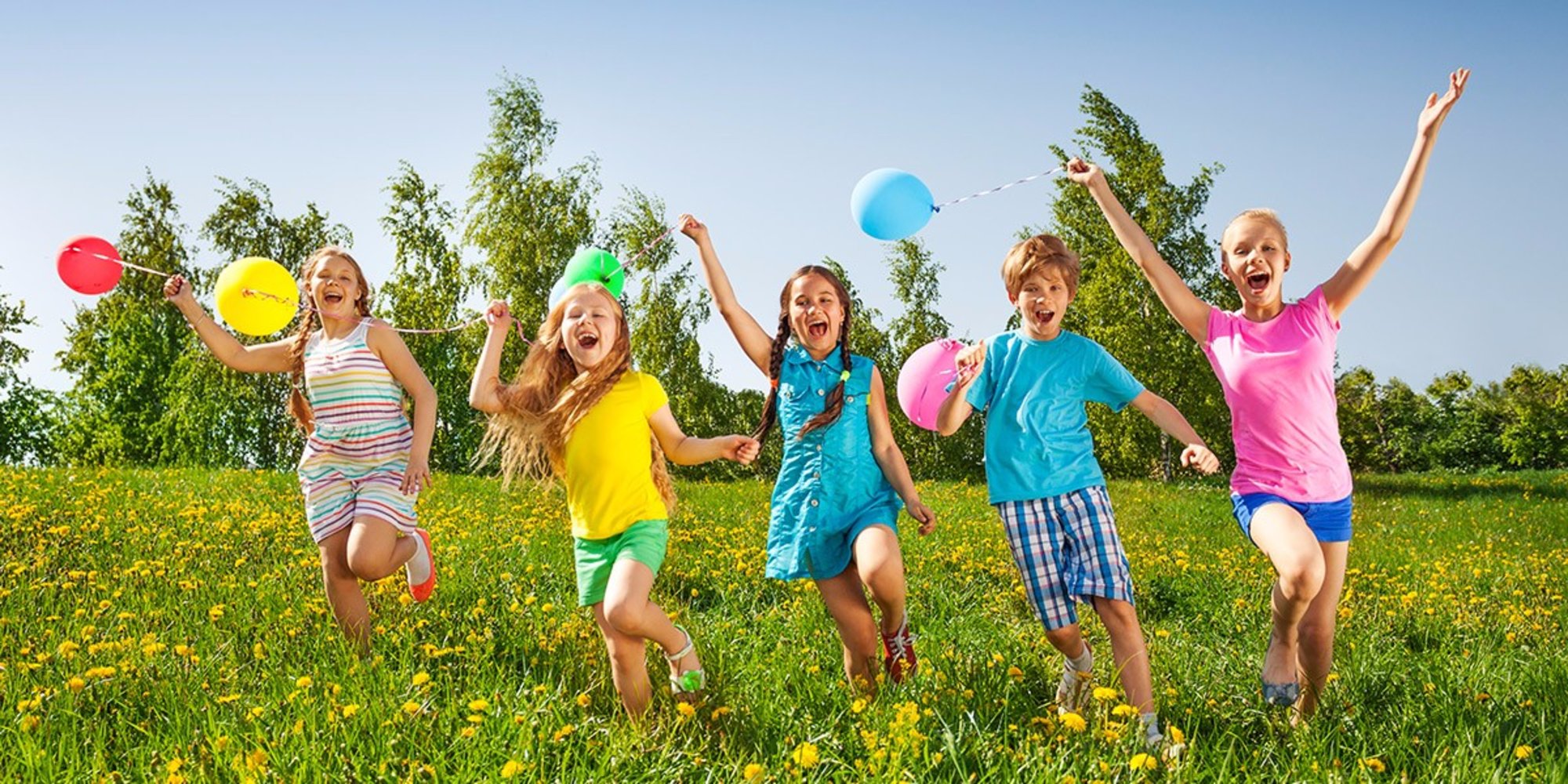